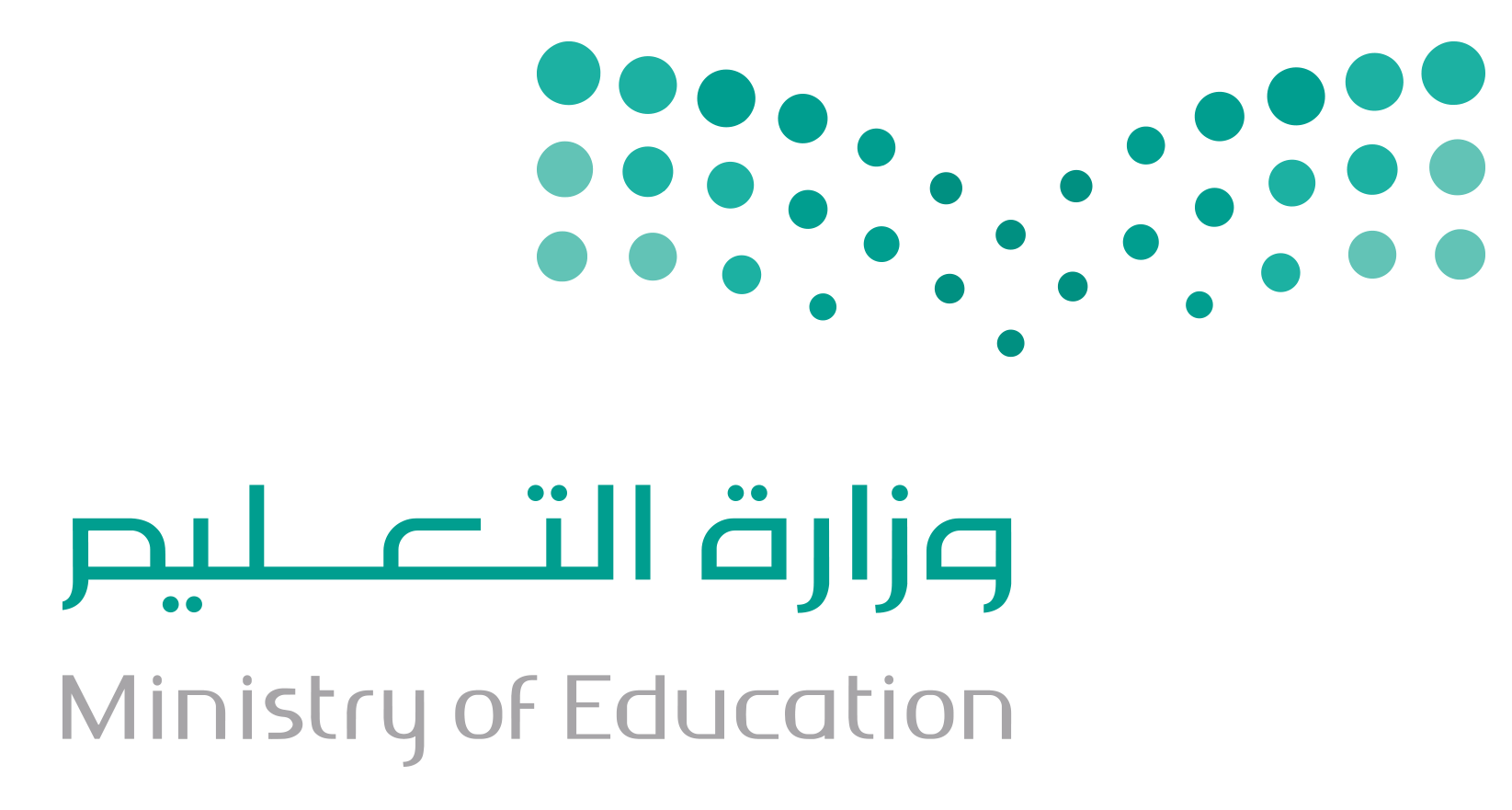 المملكة العربية السعودية
وزارة التعليم
الإدارة العامة للتعليم بــ
مدرسة
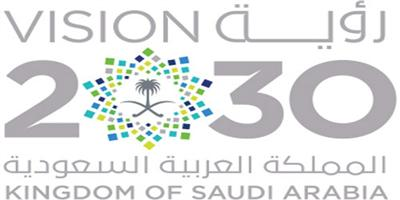 توزيع مادة العلوم للصف الخامس  الابتدائي الفصل الدراسي الأول لعام 1445  هــ
ملاحظات المعلمــ / ــة :
المعلمــ / ــة     : ..............................................   التوقيع  ........................... .................................................................

المشرفــ / ــة    :  ..............................................  التوقيع  ........................... .................................................................

مدير  المدرسة  :  ..............................................    التوقيع  ........................... .................................................................
الأسبوع الثالث عشر     28-  4   الى 2 – 5
الأسبوع الأول  4-2  الى 8-2
الأسبوع الثاني  11-2  الى 15-2
الأسبوع الثالث  18-2  الى 22-2
الأسبوع الرابع  25-2  الى 29-2
الأسبوع الخامس   2-3  الى 6-3
الأسبوع السادس   9-3  الى 13-3
الأسبوع السابع   16-3  الى 20-3
الأسبوع التاسع     30-3  الى 4 - 4
الأسبوع العاشر      7- 4   الى 11 - 4
الأسبوع الحادي عشر     14- 4   الى 18 - 4
الأسبوع الثاني عشر     21-  4   الى 25 - 4
الأسبوع الثامن    23-3  الى 27-3
تصنيف المخلوقات الحية
الانظمة البيئة
النباتات
التغيرات في الانظمة البيئية
الاباء و الابناء
تصنيف المخلوقات الحية – النباتات
دورات الحياة
التهيئة و الاستعداد
دورات الحياة -  الانظمة البيئة
الانظمة البيئة – الدورات في الانظمة البيئية
الدورات في الانظمة البيئية – التغيرات في الانظمة البيئية
الانظمة البيئة
1
لماذا تتنافس المخلوقات الحية               86 – 87
التهيئة و الاستكشاف                        24 -25
مادورة حياة النبات الزهري – مراجعة الدرس 73- 75
كيف تتعاقب الانظمة                      132 – 133
ما البدائيات ما البكتيريا -  ما الطلائعيات  32-33
1
1
التهيئة والاستعداد
التكاثر – تهيئة واستكشاف                   56 – 57
1
النيتروجين – اعادة التدوير – مراجعة الدرس  120 - 123
1
ما الجذور                                       42 - 43
1
1
1
1
1
1
إجازة اليوم الوطني
التكيف و القاء – تهيئة واستكشاف          96 - 97
1
دورات الحياة  - تهيئة و استكشاف           66 – 67
التعاقب الثانوي مراجعة الدرس          134 – 135
2
2
كيف تصنف المخلوقات الحية                   26 - 27
2
2
مراجعة الفصل الثاني – نموذج اختبار 2    77 – 80
2
2
كيف تتجنب المخلوقات التنافس              88 – 89
مراجعة الفصل الثالث – نموذج اختبار       107 - 111
2
2
2
2
2
2
التغيرات في الانظمة البيئية -  استكشاف  126 – 127
ما أهمية الساقفي حياة النبات  – الاوراق    44- 45
اختبار تشخيصي قبلي 1
ما الفيروسات – مراجعة الدرس              34 – 35
التكاثر الجنسي والتكاثر اللاجنسي           58 – 59
ما التكيف                                       98 - 99
مادورة حياة الحيوانات                        68 – 69
كيف تتكاثر المخلوقات لاجنسيا              60 - 61
3
كيف تستفيد المخلوقات من التفاعلات بينها  90 – 91
مراجعة الفصل الرابع – نموذج اختبار 137 – 140
اختبار منتصف الفصل الدراسي الأول
الدورات في الانظمة البيئية – استكشاف     114 - 115
ما الحيوانات                                       28 - 29
ماالنباتات – تهيئة واستكشاف               38 – 39
3
3
كيف تتغير الانظمة – ماذا يحدث للانظمة      128 – 131
النقل في النباتات – مراجعة الدرس          46 - 47
خطة علاجية 1
3
3
3
3
3
3
ما بعض تكيفات النبات                    100 – 101
3
3
3
ما دورة الماء  ما دورة الكربون             116 - 119                             116 - 117
4
مراجعة شاملة
4
كيف يحدث الاخصاب   ماذا يحدث للبيوض 70 – 72
الفرق بين التكاثر الجنسي و اللاجنسي – مراجعة  62 – 63
4
العلاقات  في الانظمة البيئية – استكشاف    84 - 85
4
4
ما بعض تكيفات الحيوانات                102 – 103
كيف تصنف النباتات                           40 - 41
4
ما النباتات – ما الفطريات                       30 – 31
مراجعة الفصل الاول – نموذج اختبار 1        50 – 53
إجازة نهاية أسبوع مطولة
4
4
4
4
4
4
الطريقة العلمية  - المهارات                   10 – 17
ما التطفل   - مراجعة الدرس                 92 – 93
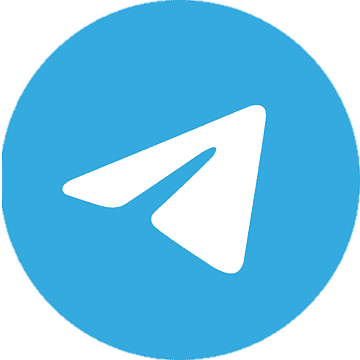 https://t.me/Presentationyosef
برزنتيشن العلوم للمرحلة الابتدائية
ما المحاكاة – مراجعة الدرس                       104 – 105
اختبار نهاية الفصل الدراسي الأول
نهاية الفصل الدراسي الأول
presentation
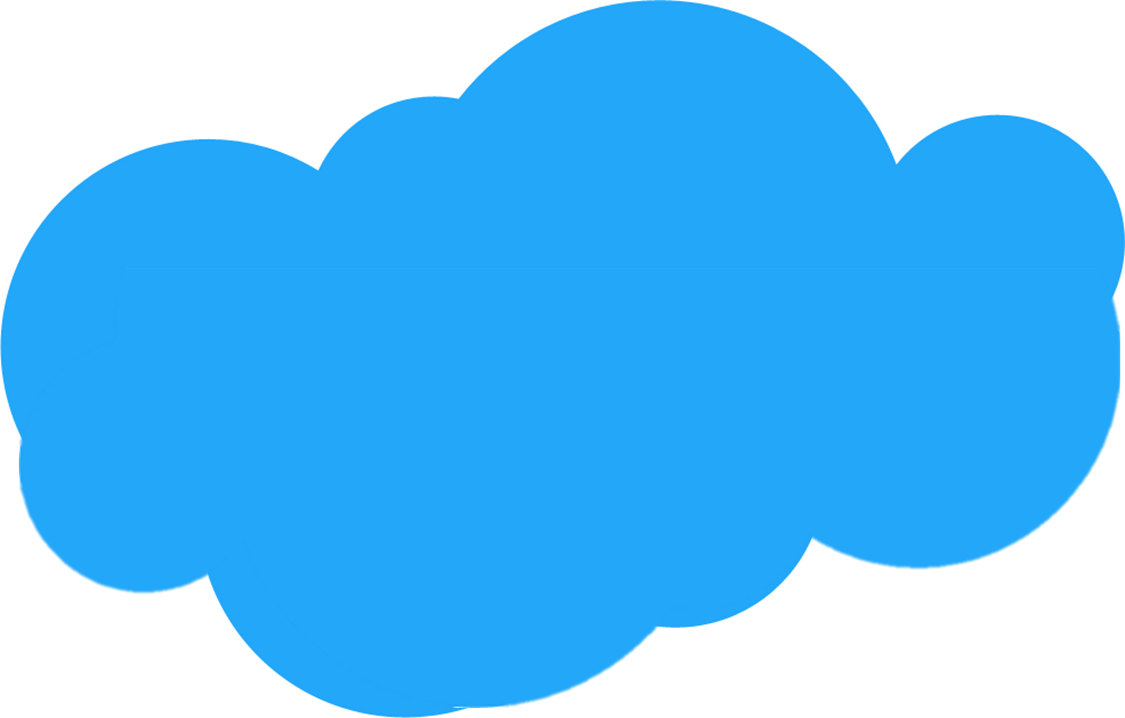